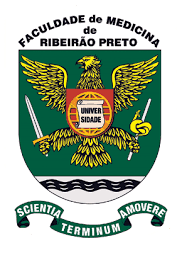 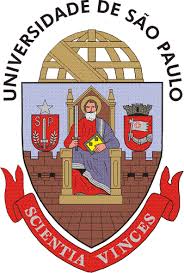 RCG2032  Ocupação Humana e Recurso Terapêutico - Brincar
Ocupação Fundamental na Infância: BRINCAR
Profa. Dra. Luzia Iara Pfeifer
Profa. Dra. Maria Paula Panúncio-Pinto
Departamento de Ciências da Saúde
FMRP-USP
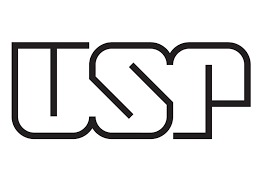 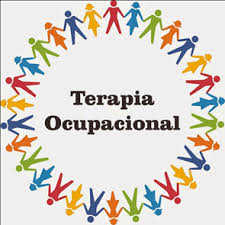 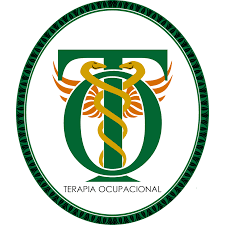 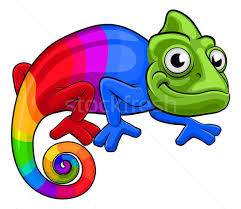 MEIO
Ocupação Humana
Recurso Terapêutico
BRINCAR
FIM
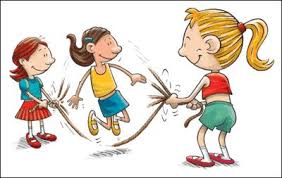 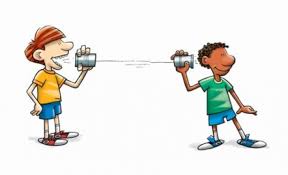 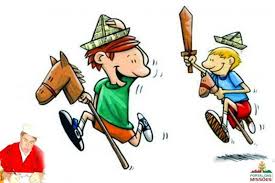 Viver uma vida PLENA
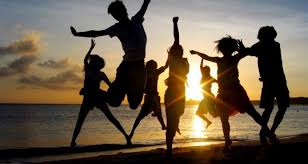 A Terapia Ocupacional pode ser definida como uma profissão que visa capacitar as pessoas a viver em sua plenitude.
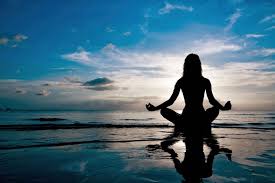 Da perspectiva ocupacional, uma vida plena significa a oportunidade de envolver-se em atividades que a pessoa quer e precisa fazer, não importando sua condição de saúde, social, seu estilo de vida, ou o contexto em que encontre.
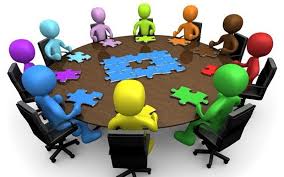 A Terapia Ocupacional é uma profissão cujo objetivo principal é tornar as pessoas capazes de participar das ocupações da vida cotidiana.
A participação em ocupações cotidianas permite que as pessoas construam sua identidade, saúde e bem estar.
USA, 2014
Viver uma vida PLENA
ALTERAÇÕES
estrutura e/ou funções do corpo
condições físicas ou mentais (saúde)
As pessoas podem sofrer restrições ou impedimentos na participação em ocupações
RESTRIÇÕES
físico, social, atitudinal, legal
criadas pelo ambiente
Compreensão a partir de definições da CIF  http://www3.who.int/icf/icftemplate.cfm
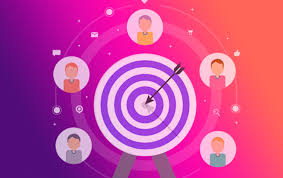 Terapia ocupacional é uma profissão de saúde centrada no cliente, preocupada em promover a saúde e o bem estar através da ocupação.
O principal objetivo da terapia ocupacional é facilitar a participação das pessoas em suas atividades cotidianas/diárias.
WFOT, 2011
Viver uma vida PLENA
Terapeutas ocupacionais alcançam este objetivo trabalhando com indivíduos e comunidades para ampliar/favorecer suas possibilidades de engajamento nas ocupações que eles querem, precisam ou espera-se que façam...
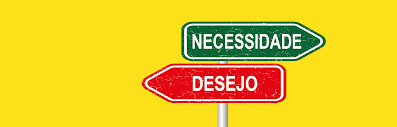 ...seja pela modificação da ocupação ou dos ambientes, para facilitar e dar suporte ao seu engajamento ocupacional.
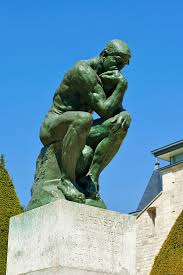 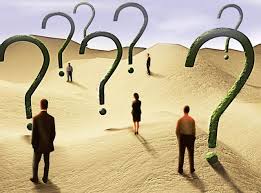 “ocupação” refere-se às varias atividades cotidianas que as pessoas realizam como indivíduos, em família e nas comunidades para ocupar seu tempo e trazer  significado e propósito à vida.
Ocupações  incluem coisas que as pessoas precisam, querem e espera-se que façam.
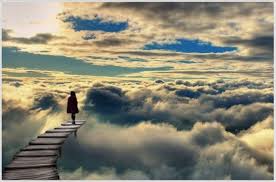 WFOT, 2011
Viver uma vida PLENA
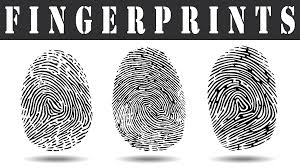 As atividades humanas desenvolvidas no dia-a-dia (COTIDIANO) são o que chamamos de ocupações, e elas são os blocos de construção da nossa saúde física, psicológica, emocional e espiritual.
A ocupação também tem sido considerada  como um dos Determinantes Sociais da Saúde (DSS)
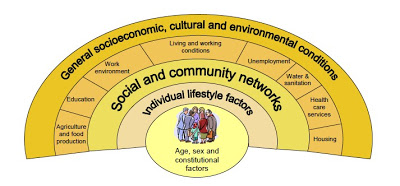 WHO, 2008, 2011, 2012
USA, 2014
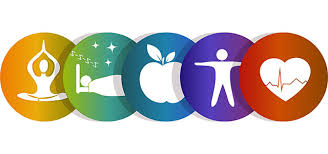 Os processos saúde-doença são determinados também por fatores socioeconômicos, políticos, culturais, de gênero, étnicos, entre outros que influenciam e impactam diretamente a saúde de pessoas e populações
TOWNSEND, MARVAL, 2013
Ocupações X Infância
Ocupações: atividades cotidianas nas quais as crianças se envolvem
Ocupações
propósito
Criança

Cuidadores
Contextos e  Ambiente
Fatores do  cliente
Domínios da  Terapia  Ocupacional
significado
utilidade
Habilidades de  desempenho
Padrões de  desempenho
AOTA, 2014
INFLUENCIADAS
diferentes contextos
fatores do cliente
ao longo do tempo
padrões de desempenho
habilidades de desempenho
Ocupações Fundamentais
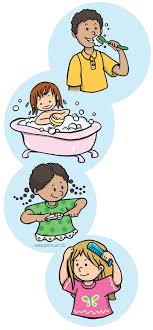 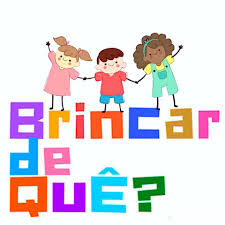 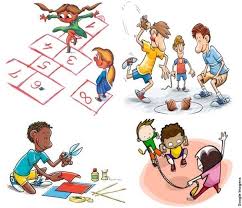 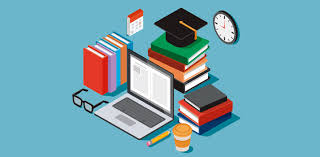 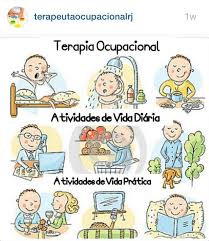 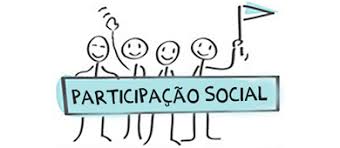 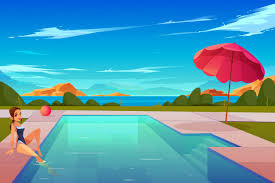 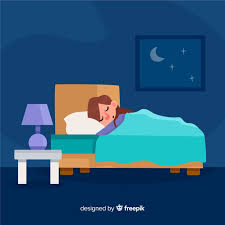 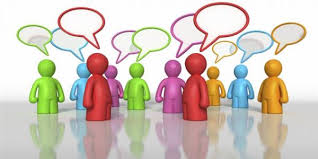 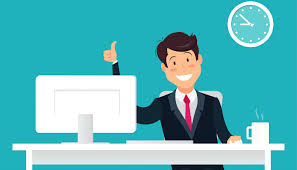 Atividades de Vida Diária – AVDs
Atividades Instrumentais de Vida Diária – AIVDs
Brincar
Educação
Trabalho
Lazer
Participação Social
Sono e descanso
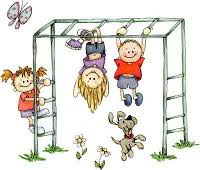 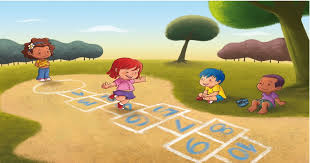 BRINCAR
motor
Ajuda a organizar os sistemas neuronais que mediam o  desenvolvimento
Incentiva a liberação de dopamina e  diminui os índices de cortisol
social
emocional
cognitivo
FELIZ
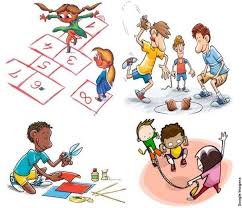 Comportamento 
Lúdico
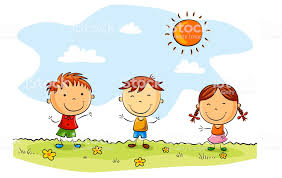 WANG, AAMODT, 2012; GASKILL, PERRY, 2014
Evolução do Comportamento Lúdico
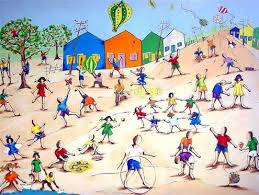 Olha, toca, cheira, escuta, leva à boca,  move-se
Pega, manipula
Estimulação 
Respostas sensoriais
Ação Lúdica
Experimenta situação de causa e efeito
Permanência de objeto
Brinca com adulto e sozinha
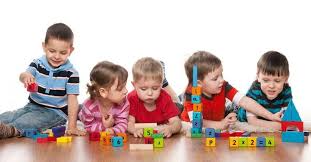 atenção
APRENDIZAGEM
curiosidade
Atitude lúdica
interesse
FERLAND, 2006
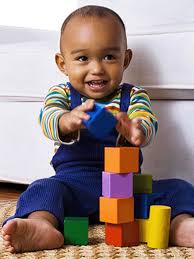 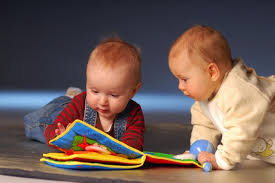 Primeira  ocupação da  infância
motoras
Processo mais  importante que  o produto
sensoriais
Habilidades
perceptivas
cognitivas
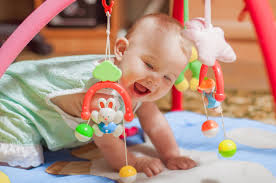 Espontâneo 
 Não- obrigatório  Engajamento ativo
Reflete Transcende   realidade
Divertido,  Imprevisível  Agradável
Controlado por  quem brinca
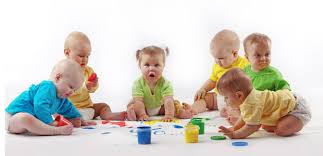 Ocupação Fundamental
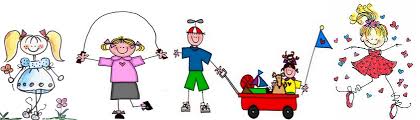 BRINCAR
Atividade Significativa
Desenvolvimento de 
habilidades
Estruturas do Corpo
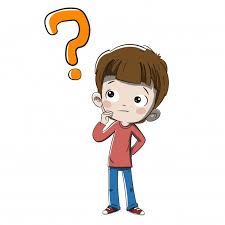 Funções do Corpo
Porque algumas crianças não brincam?
Fatores do 
Cliente
Valores
Crenças
Espiritualidade
AOTA, 2014
AOTA, 2014
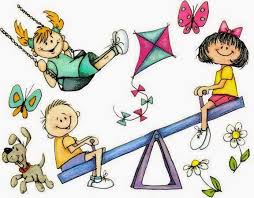 Estruturas do Corpo
Funções do Corpo
Fatores do 
Cliente
Valores
Crenças
Permitem
Favorecem
Propiciam
Oportunizam
Espiritualidade
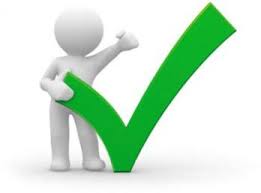 INFLUENCIAM 
AFETAM
BRINCAR
Proíbem
Dificultam
Atrapalham
Impedem
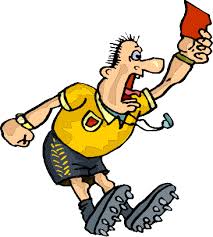 Habilidades de desempenho
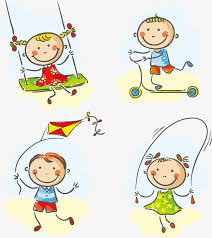 jogar bola
coordenação motora grossa
Habilidades de desempenho
correr
pular
escalar
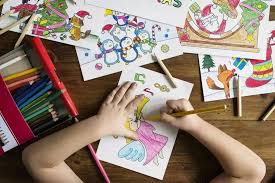 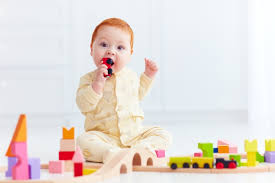 MOTORAS
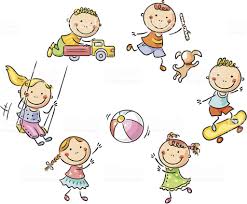 rabiscar
recortar
coordenação motora fina
desenhar
modelar
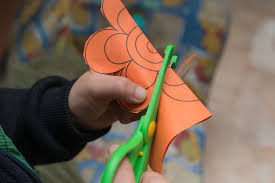 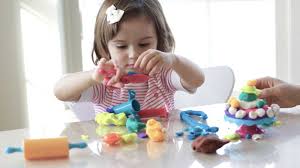 Coordenação Viso- motora:  encaixe de formas
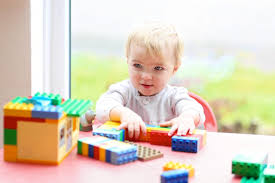 Habilidades de desempenho
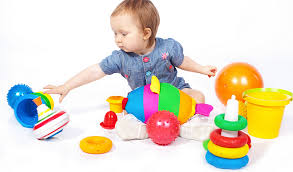 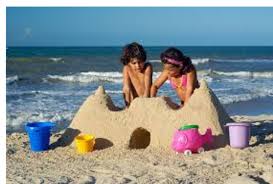 PROCESSUAIS
Sensorial: memória visual e auditiva; texturas
Cognitivo: memória, atenção, foco
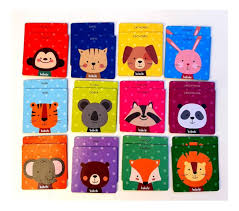 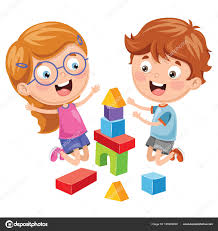 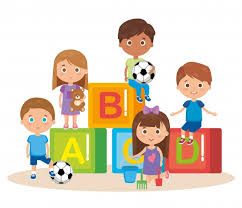 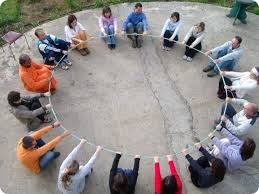 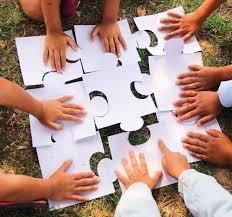 Habilidades de desempenho
Regras
Respeito
Cooperação
Empatia
Revezamento
INTERAÇÃO
SOCIAL
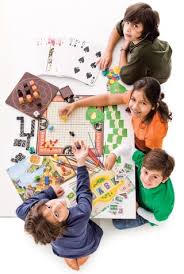 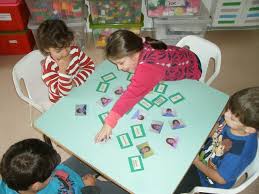 CONTEXTOS
AMBIENTES
CULTURAL
TEMPORAL
VIRTUAL
FÍSICO
SOCIAL
PESSOAL
AOTA, 2014
BRINCAR
AMBIENTE/CONTEXTO  E SUAS INFLUENCIAS SOBRE  O
Permitem
Favorecem
Propiciam
Oportunizam
CONTEXTO  PESSOAL
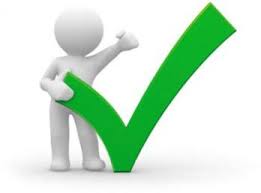 AMBIENTE  FÍSICO
Proíbem
Dificultam
Atrapalham
Impedem
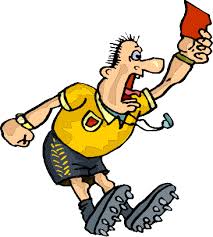 AMBIENTE
SOCIAL
Tipos de Brincadeiras
MOTORAS FINAS
SENSÓRIO-  MOTORAS
MOTORAS GLOBAIS
FAZ DE CONTA
INTERPRETAÇÃO
VISO-MOTORAS
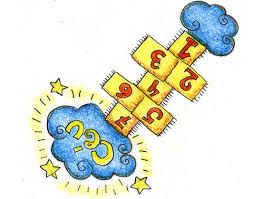 BRINCAR
ELEMENTOS 
REPETITIVOS
BRINCADEIRA
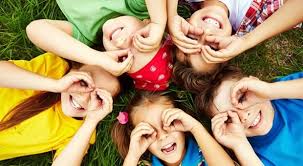 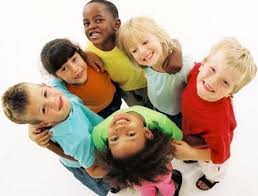 organizar os sistemas neuronais
DESENVOLVIMENTO
motor
cognitivo
emocional
social
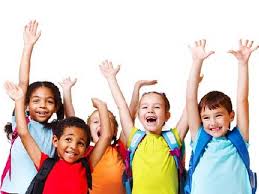 dopamina
GASKILL ;PERRY, 2014
cortisol
WANG, AAMODT, 2012
Demandas da Atividade/Ocupação: analisando brincadeiras e brinquedos
Ações
Funções do
Relevância e
necessárias e
corpo
importância
habilidades de
para o cliente
necessárias
desempenho
Estruturas do
Objetos usados
Sequenciamento
corpo  necessárias
e suas
e tempo
propriedades
Demandas sociais
Demandas
espaciais
Ambiente físico
Ambiente social
+
contexto virtual e cultural
AOTA, 2014
?
?
Referências
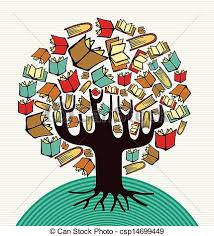 AOTA. American Association of Occupational Therapy. Occupational Therapy Practice Framework: Domain & Process. 3rd Edition.  The American Journal of Occupational Therapy. Volume 68(Supplement 1), March/April 2014. 
  
FERLAND, F. O modelo lúdico: a utilização do potencial terapêutico do brincar. Temas do Desenvolvimento, v. 14, n. 81, p. 50-55, 2005

GASKILL, R; PERRY, B. The Neurobiological Power of Play Using the Neurosequential Model of Therapeutics to  Guide Play in the Healing Process. In: Cathy A. Malchiodi and David A. Crenshaw. Creative Arts and Play Therapy for  Attachment Problems. 2014

USA. University Southern California. Disponível em http://chan.usc.edu/about-us/os-and-ot - Acessado em 17/11/2014

WANG, S.; AAMODT, S.. Play, Stress, and the Learning Brain. Cerebrum, september, 2012. p 1-12. Disponível em  http://dana.org/Cerebrum/2012/Play,_Stress,_and_the_Learning_Brain/

WFOT. Statement on Occupational Therapy. Council Meeting, 2011.

WFOT. Position Statement on Human Rights. Council Meeting, 2006
.
 WFOT. Statement on Occupational Therapy. Council Meeting, 2011.

WHO. Commission on Social Determinants of Health CSDH. Closing the gap in a generation: health equity through action on the social determinants of health. Final Report of the Commission on Social Determinants of Health. Geneva: World Health Organization, 2008.

WHO.  Social Determinants of Health. Report by the Secretariat. 132nd session.  Geneva: World Health Organization, November, 2011.

 WHO. Outcome of World Conference on Social determinants of Health. The Sixty-fifth World Health Assembly. Report on The World Conference on Social determinants of Health. Rio de Janeiro, Brazil: World Health Organization, 2012.
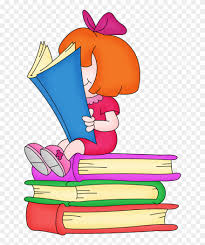